Business Central Introduction  Dimensions(ERP=Microsoft Dynamics 365 Business Central)
Ing.Jaromír  Skorkovský,CSc. 
Department of Business Management
 Masaryk University Brno
Business Intelligence
Processing large volumes of data so that the result of this action helps managers to make decisions in process management 
The result of the processing must be relevant information that managers receive at the right time 
 The primary source of data that is often stored in data warehouses is ERP systems (relational DB)   
Information retrieval as a result of structured queries must be fast (short response time) 
Used for management at the strategic, tactical, and operational level
Limitations of ERP as a data provider
They do not allow quick and flexible changes to the selection criteria
No immediate user access to large volumes of aggregated data 
The volume of data doubles every five years in every enterprise, which of course also means that the system  is overwhelmed with redundant data 
Dimensions are values that categorize entries so you can track and analyze them on documents, such as sales orders. Dimensions can, for example, indicate the project or department an entry came from.
So, instead of setting up separate general ledger accounts for each department and project, you can use dimensions as a basis for analysis and avoid having to create a complicated chart of accounts.
Relations among tables I
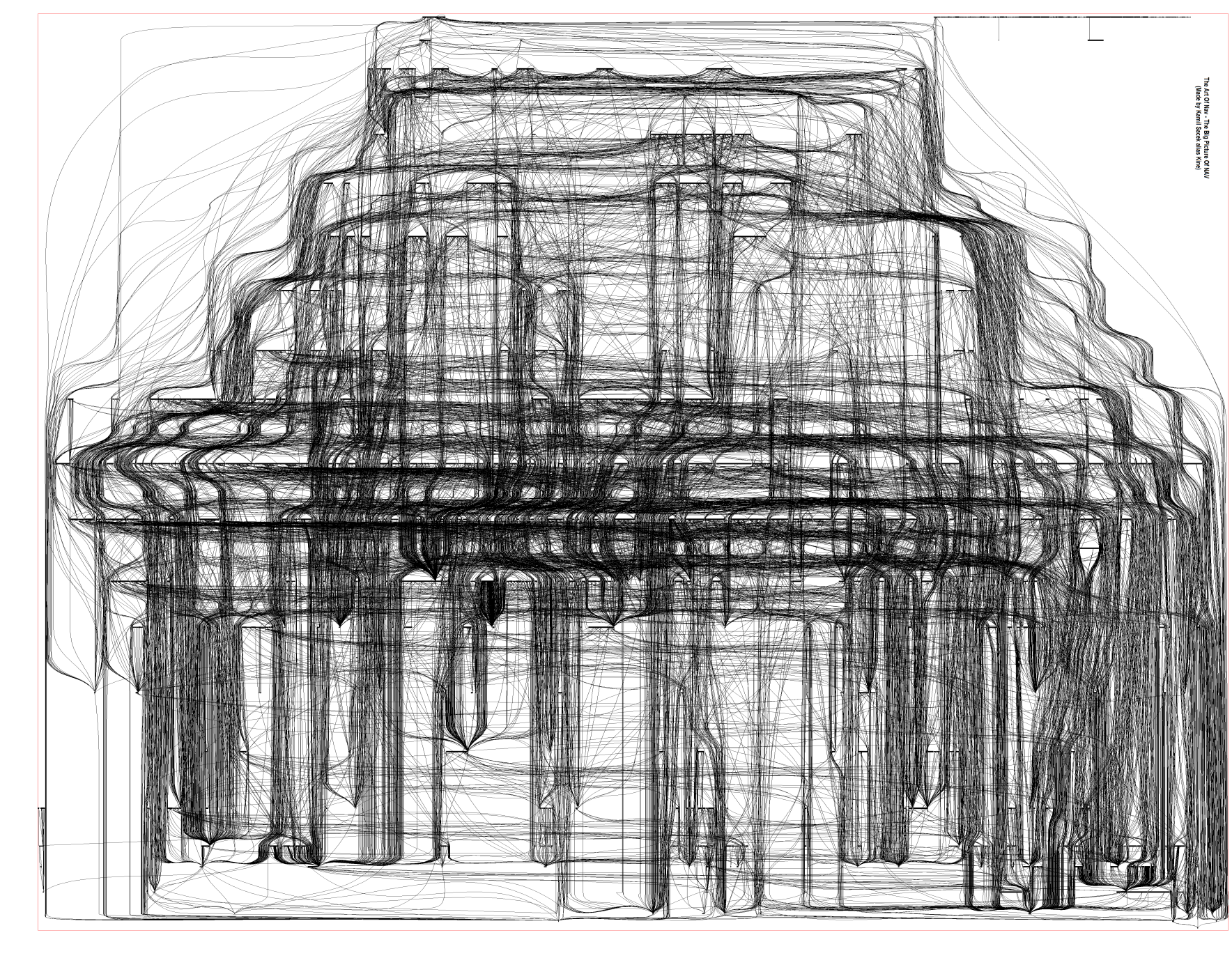 26.11.2024
Relations among tables II
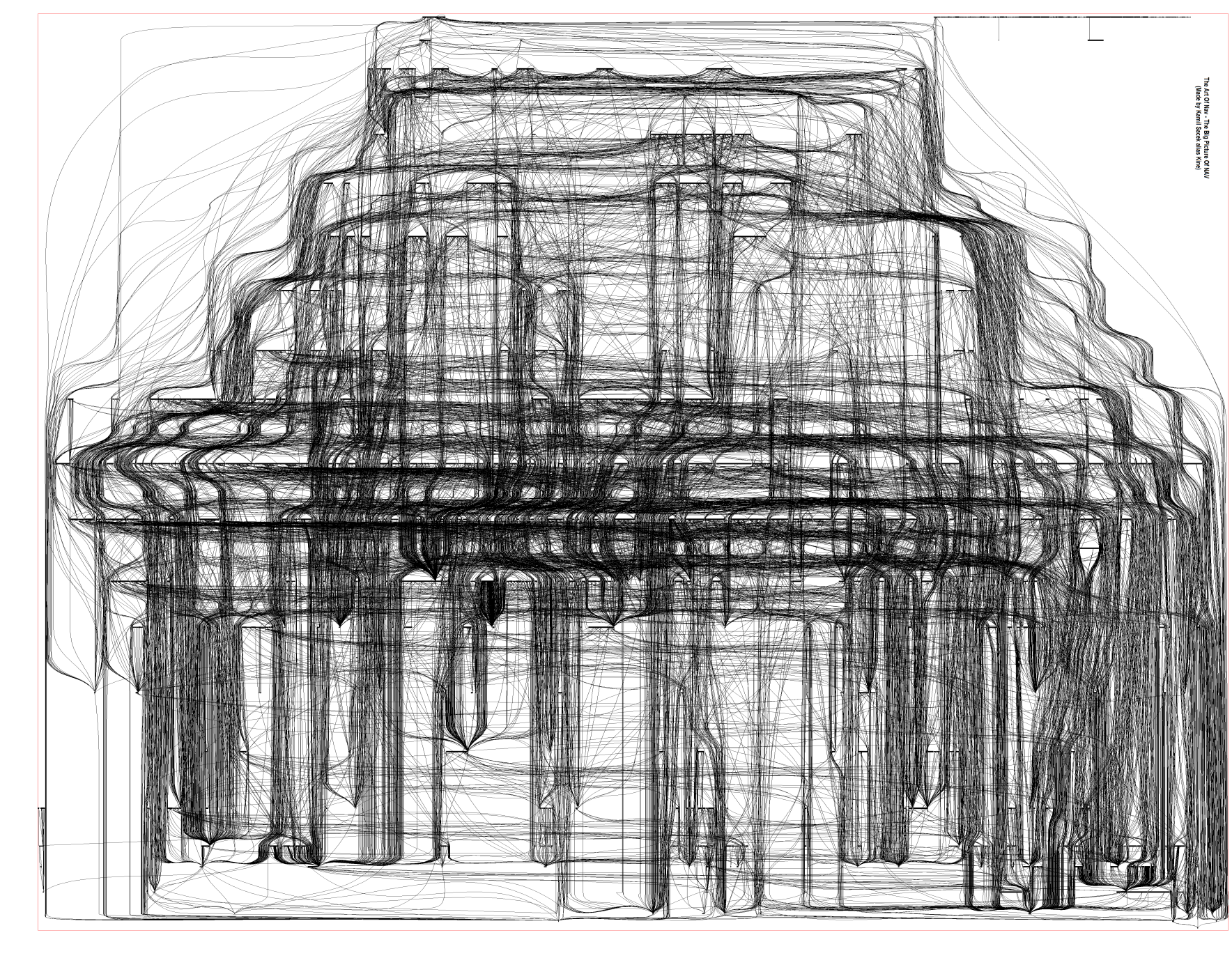 26.11.2024
One table and its relations I
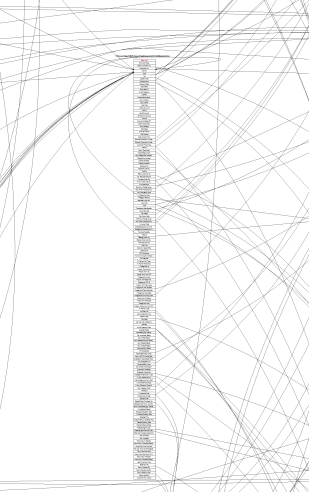 26.11.2024
One table (Sales Line) and its relations II
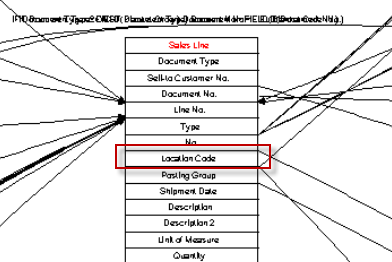 ERP NAV (very similar to Business Central)
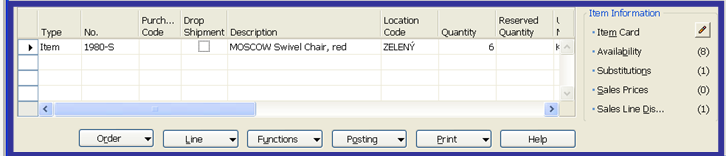 26.11.2024
Main principles (source tables and their entries)
Control parameters
(time, type of products,
Costs, Revenue, Area,..)
Customer
Vendor
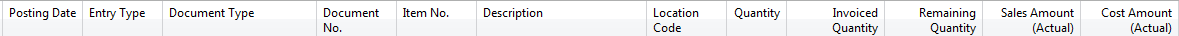 Item
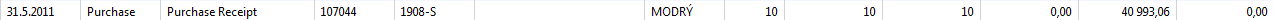 Account
Dimensions
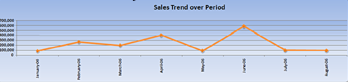 8
Inventory Dashboard
Some chosen  analysis
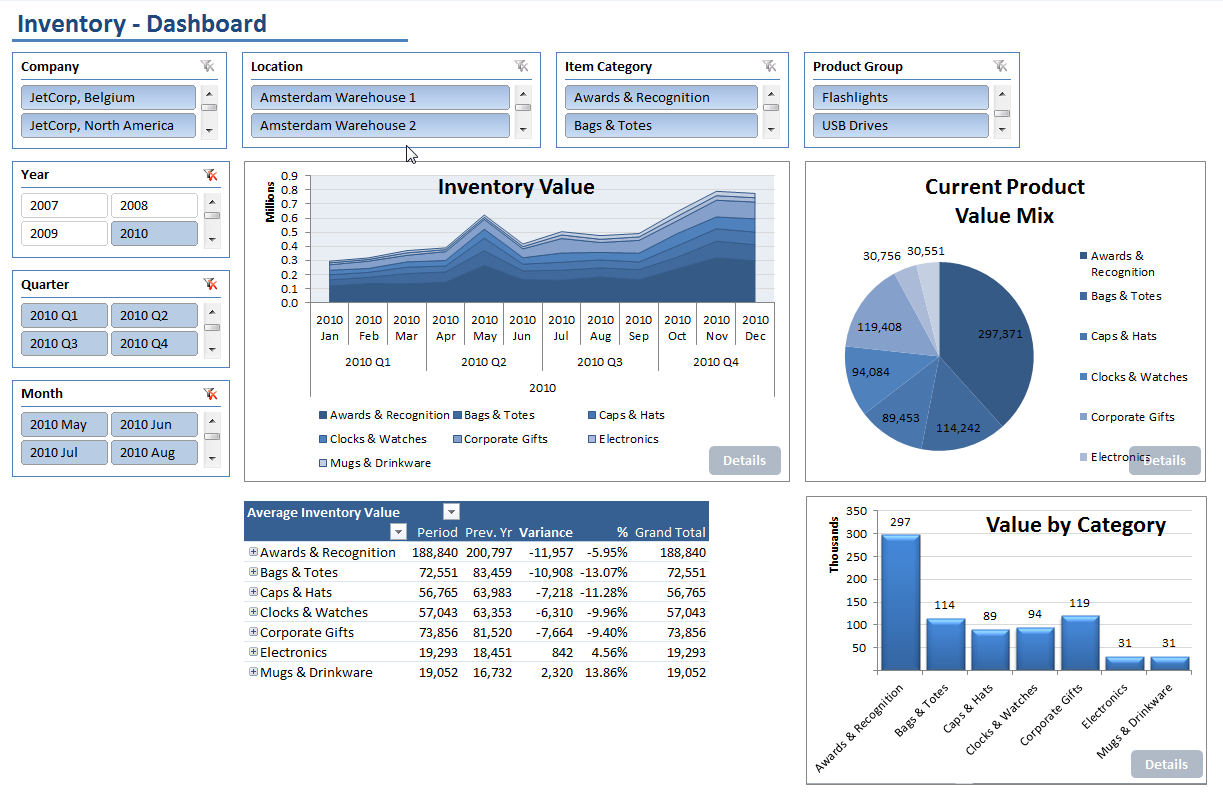 9
OLAP cube -adhoc definition of queries
http://www.databaseanswers.org/designing_olap_cubes.htm
cut
Amount (Unit Price), Costs, Quantities
Cost - Revenue Centres
Time (Y,M,D)
OLAP architecture
METADATA
Dimensions –global and shortcut
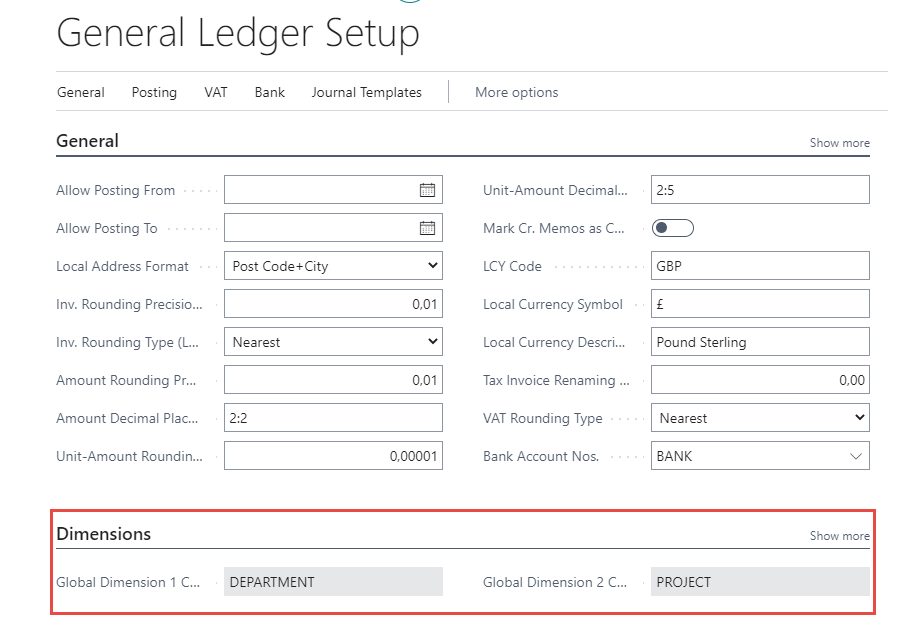 Global dimenions codes
          these  are
always part of the entries
Global and Shortcut dimensions  and entries
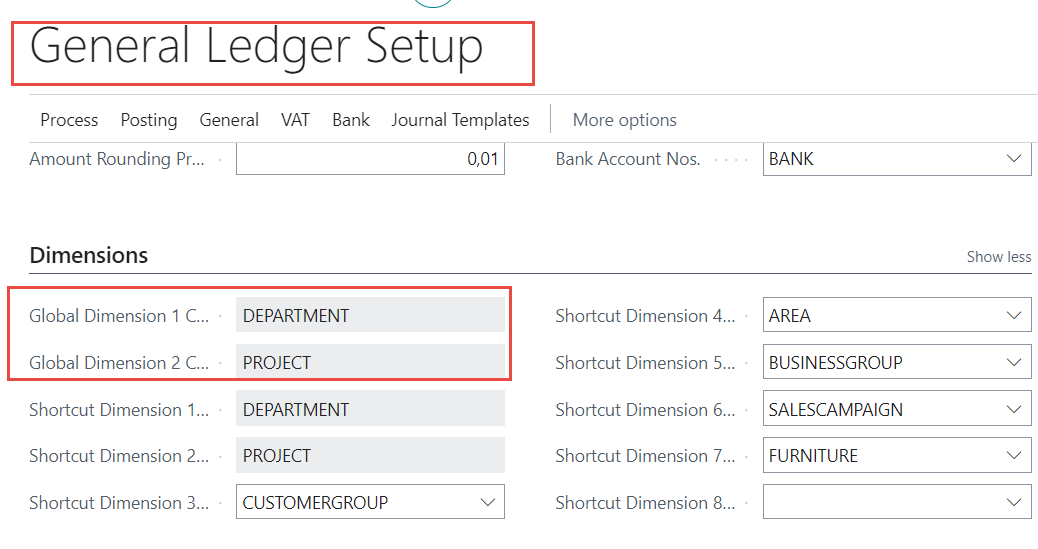 Global and Shortcut dimensions  and entries
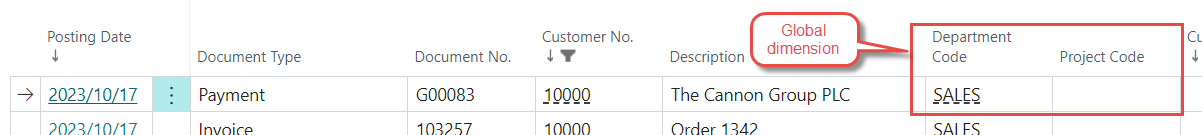 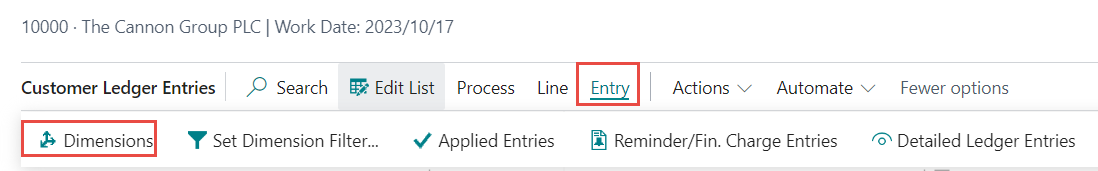 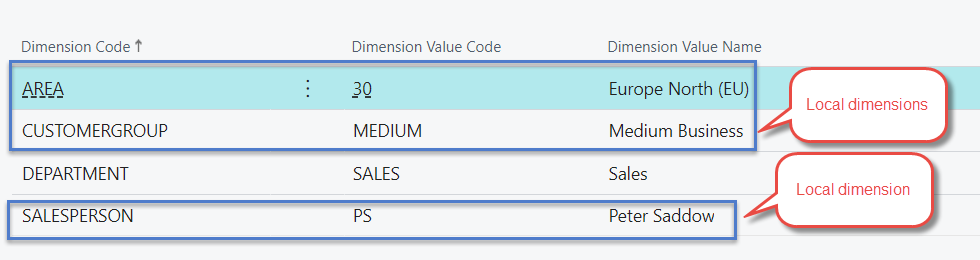 Dimensions (cost centers, income centers)
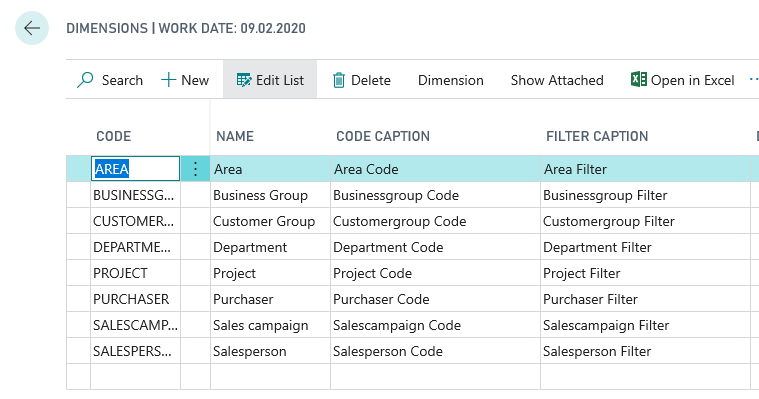 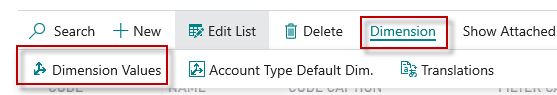 Dimension values (we created here three new areas with values 91-93)
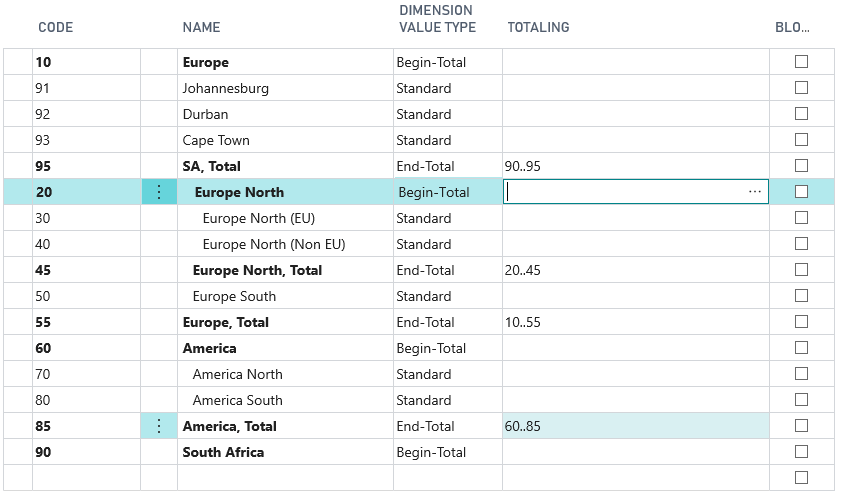 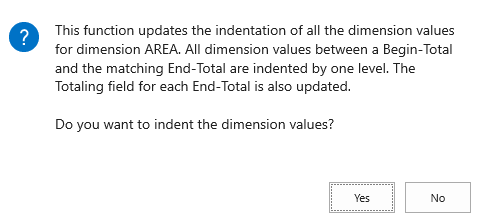 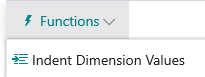 After dimension value indent-1st example
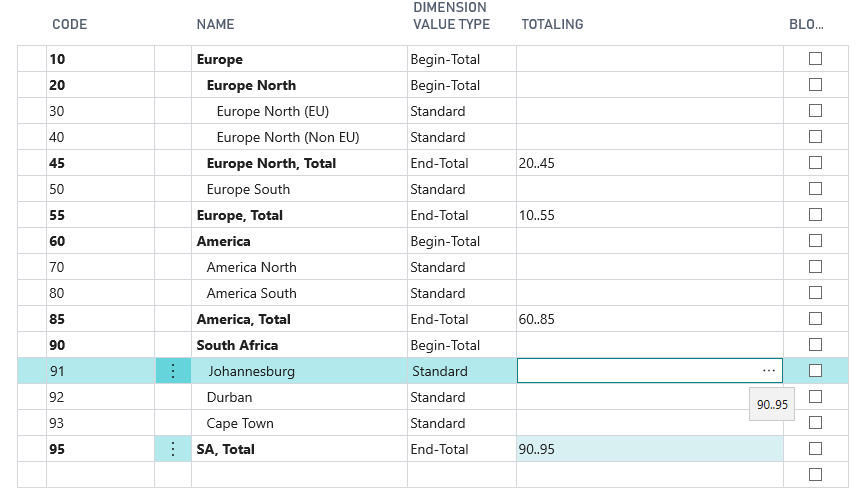 These dimensions
might be used 
in our examples
After dimension value indent-2nd example
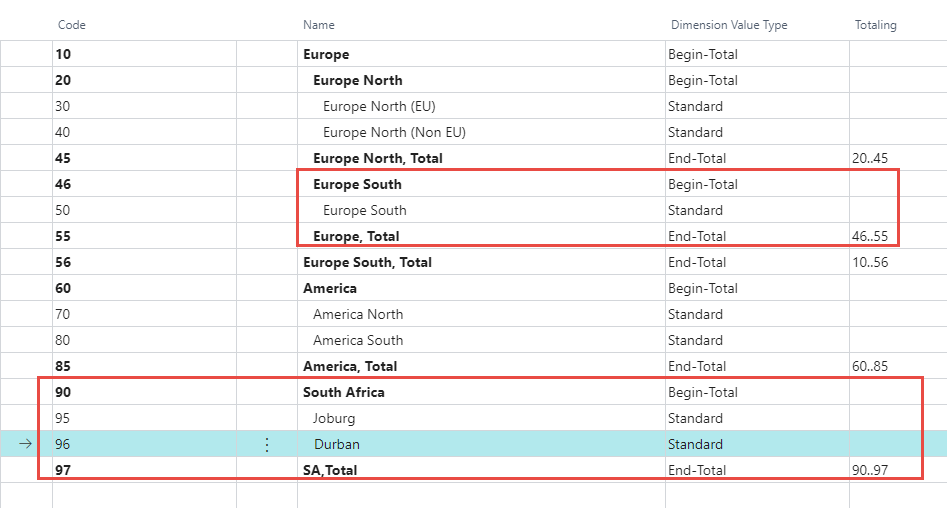 Principles
Values
Global dimension
Sales
Department
Customer
Shorcut dimension
30-Europe North
Area
Shorcut dimension
Chair
Customer Ledger Entry
SO Header
Customer card
Sales
F9-post
Ctrl-F7
30-Europe North
Sales Order line
Dimension Entries
Item card
Ctrl-F7
Item
Chair
Item Ledger Entry
Furniture
Dimension combinations
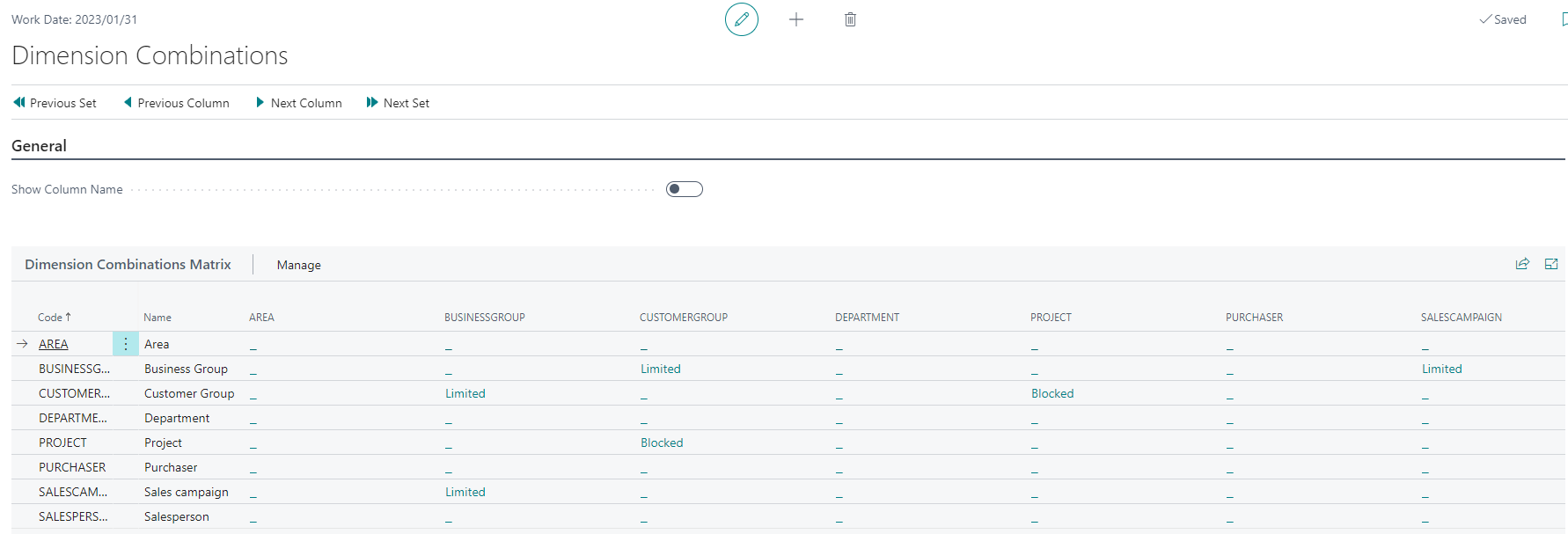 A blocked dimension combination means you cannot post both dimensions on the same entry regardless 
of what the dimension values are.
In contrast, a limited dimension combination means you can post both dimensions
to the same entry, but only for certain combinations of dimension values.
Dimension combination
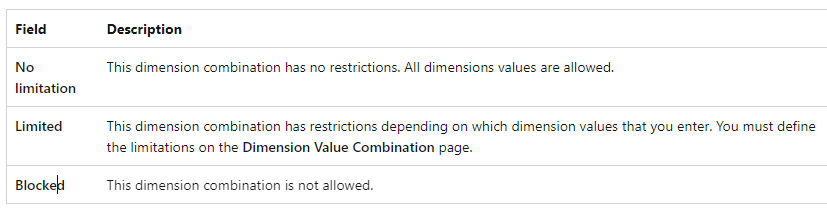 Dimension combination
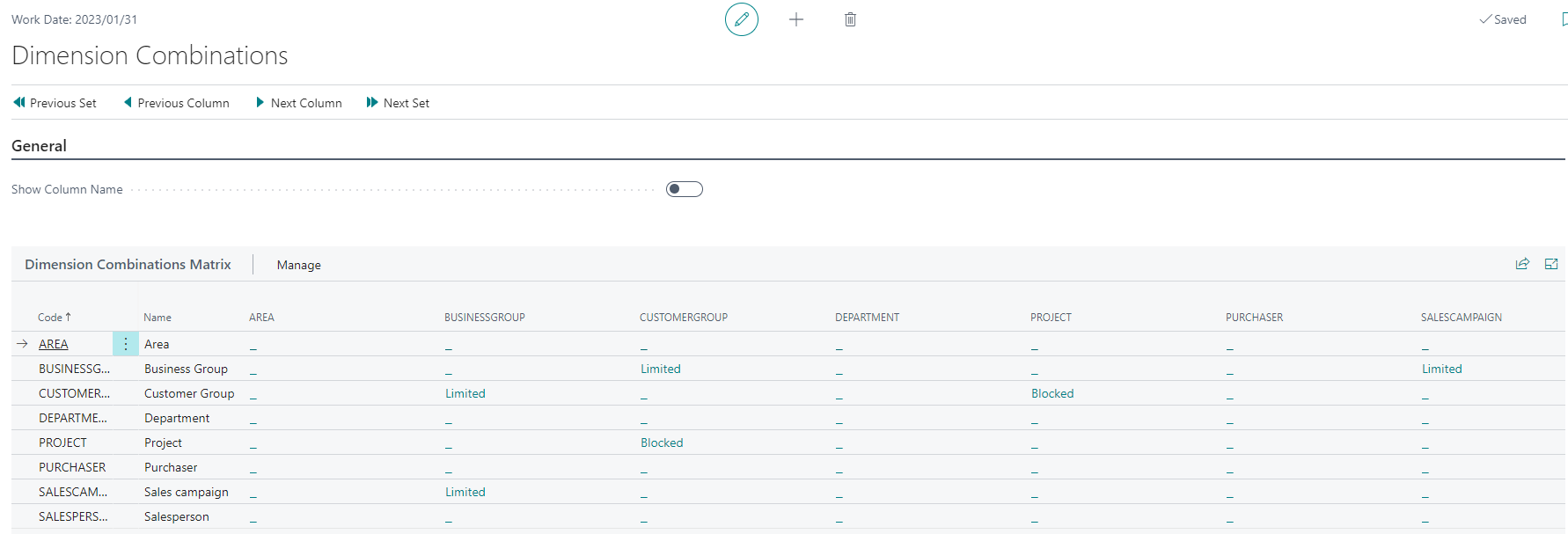 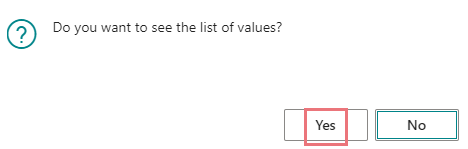 Dimension combination
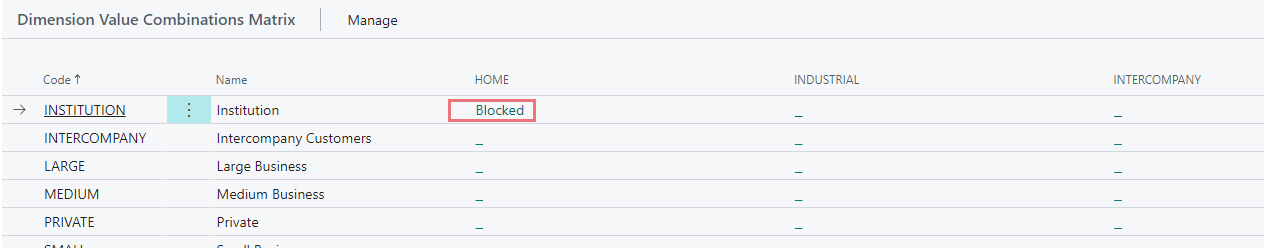 New dimensions for furniture
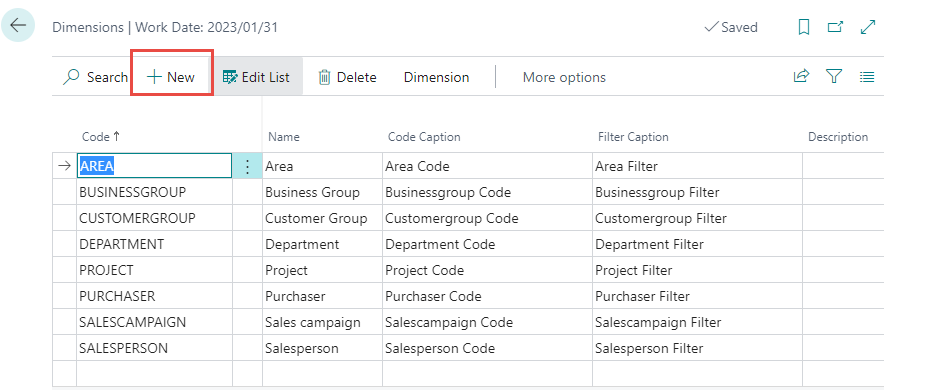 New dimensions for furniture
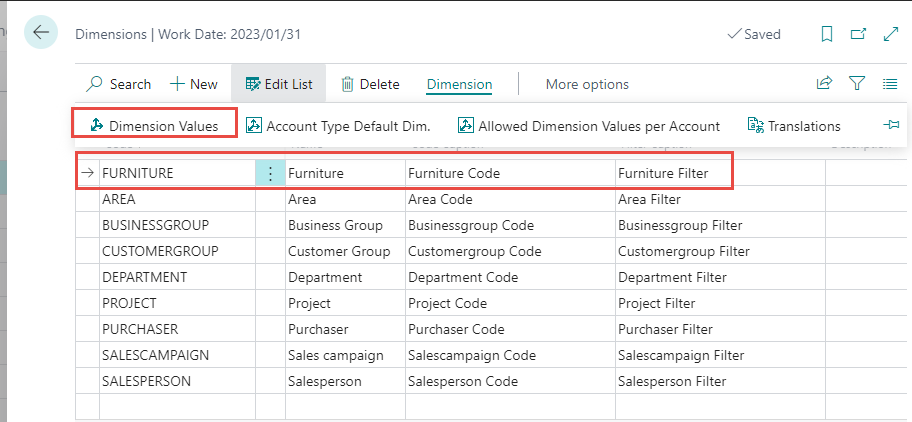 New dimensions for furniture
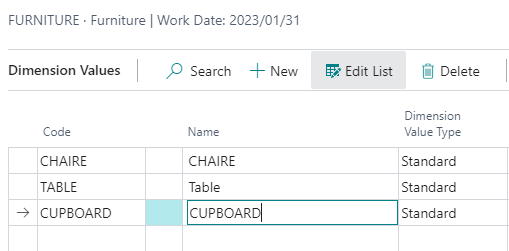 New dimensions for furniture
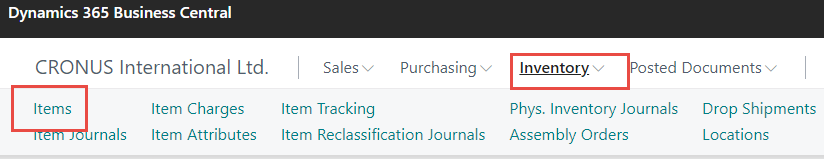 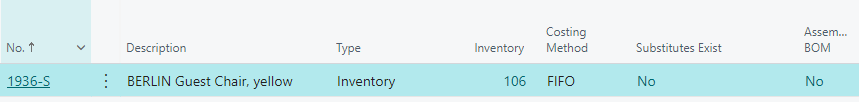 Dimension assignment
Item card
Dimension value to item card
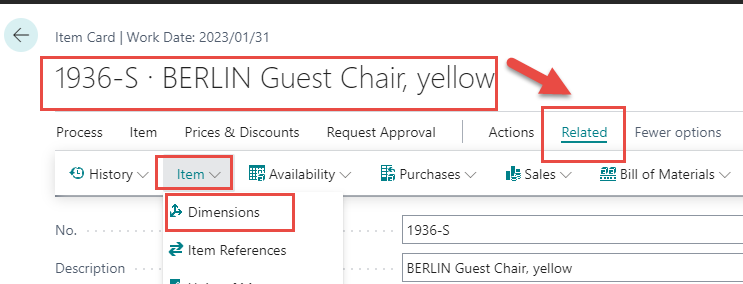 Dimension for our item card setup
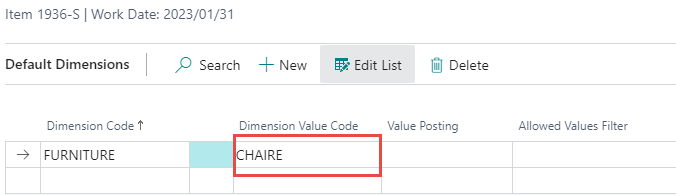 Code Mandatory - when posting (before posting,) it is necessary to select a dimension value appropriate to the specific business case (e.g.when you create Sales Order)
Same Code - you must have a pre-selected preset value . This value is always the same. So, for example, CUSTOMERGROUP cannot be other than MEDIUM.
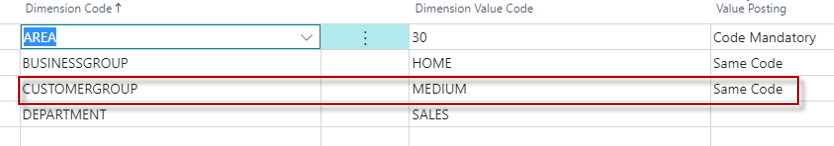 Customer card and dimensions
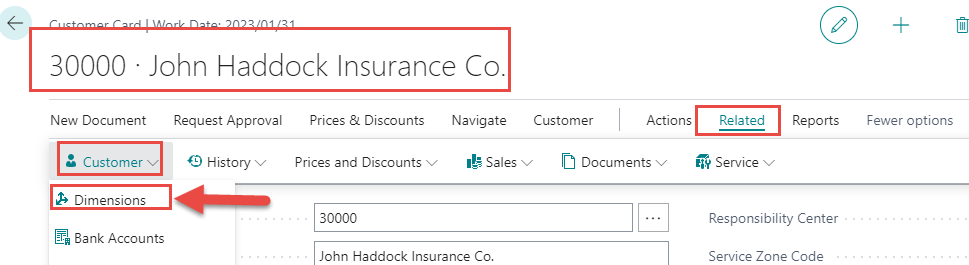 OR  use Customer icon - > Dimensions
Customer card and dimensions
See slide 
number 29
 Explanation
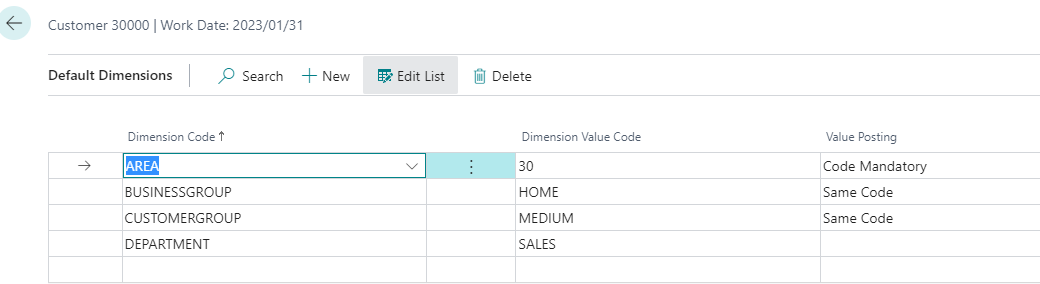 If you want to make a dimension required, but you do not want to assign a default value to the dimension, leave the Dimension Value Code field blank and then select Code Mandatory in the Value Posting field. Afterwards, however, the areas must be delivered manually
Dimensions Value Posting statements
If you want to require a dimension but don't want to assign a default value to the dimension, leave the Dimension Value Code field blank, then select Code Mandatory in the Value Posting field.
If an account is used in an Adjust Exchange Rates or Post Inventory Cost to G/L batch job, do not select Code Mandatory or Same Code. These batch jobs cannot use dimension codes.
Sales Order and Dimensions
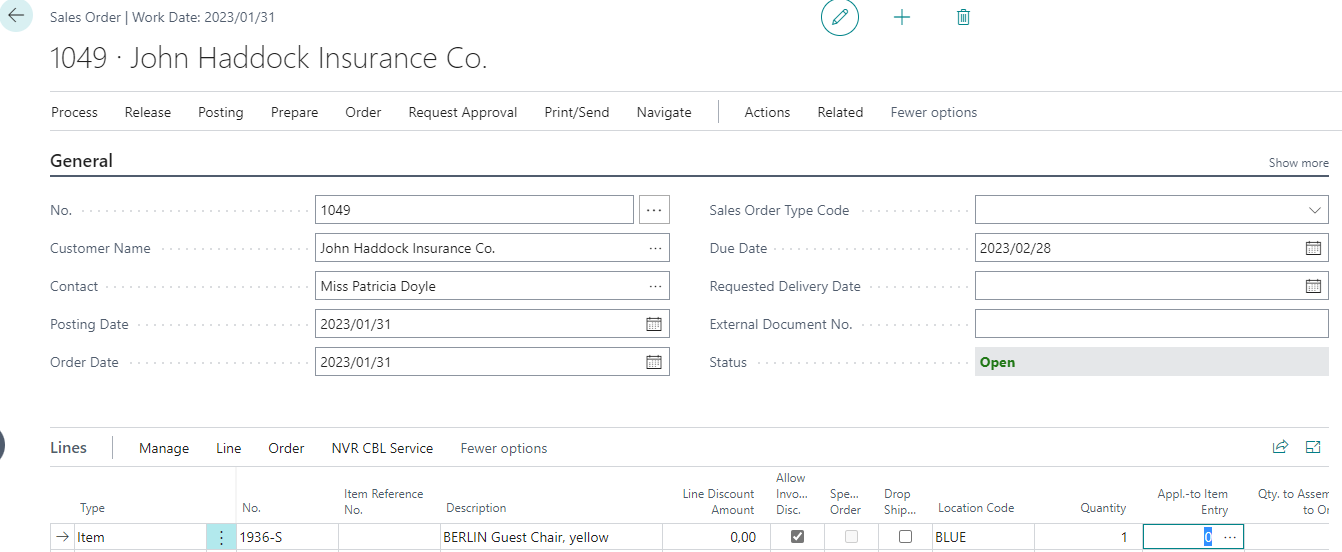 Dimensions in Sales Order Header
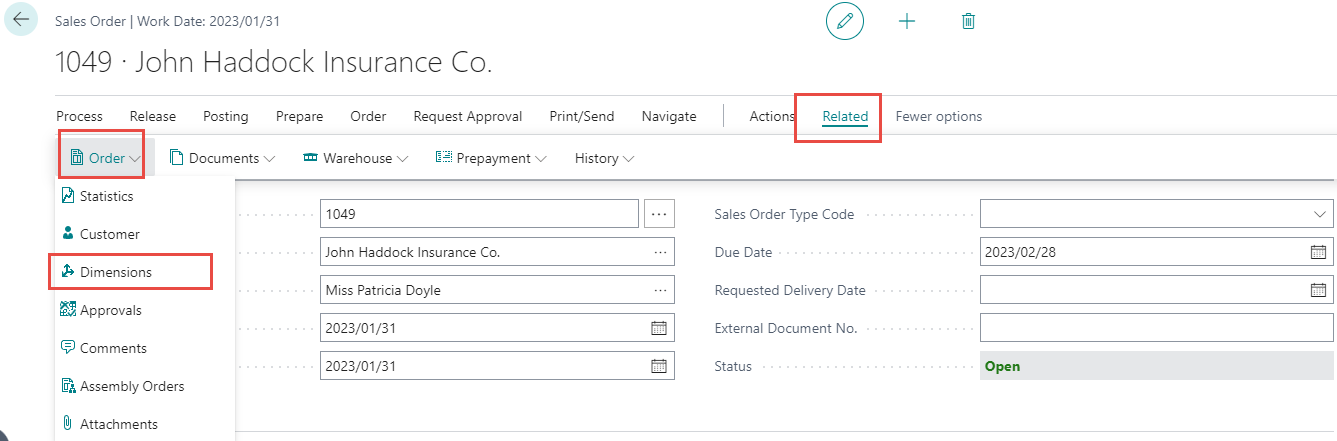 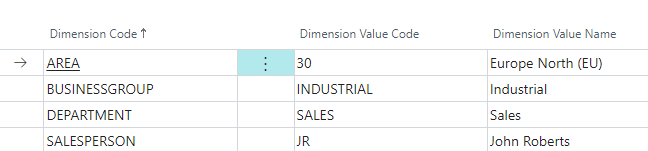 Dimensions in Sales Order  Lines
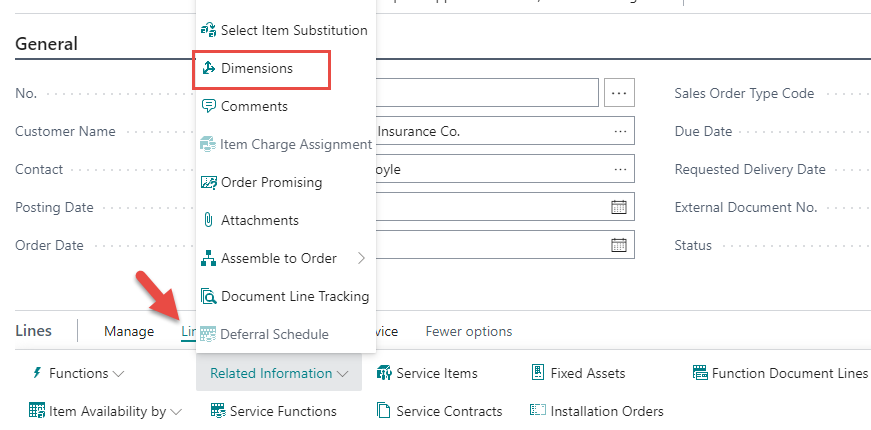 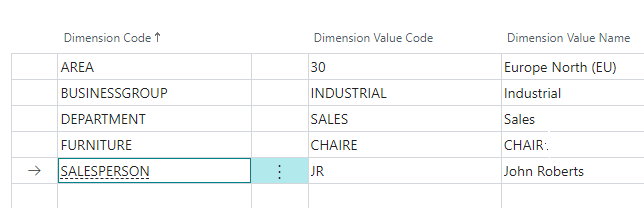 Created Customer Ledger entries
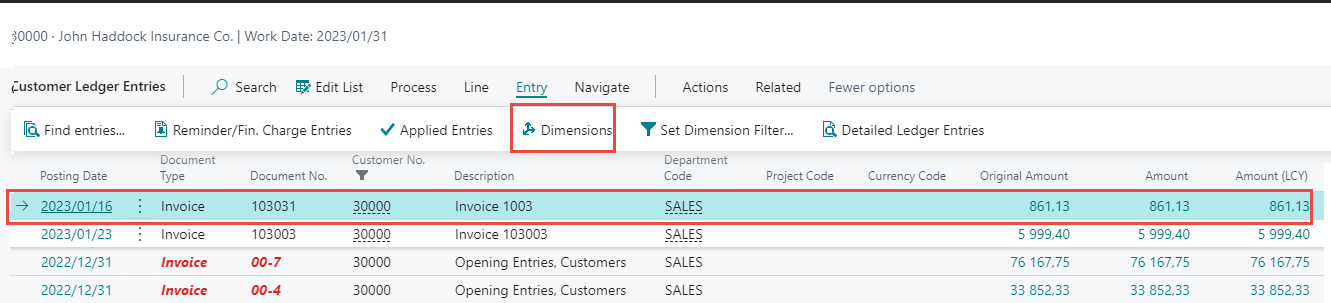 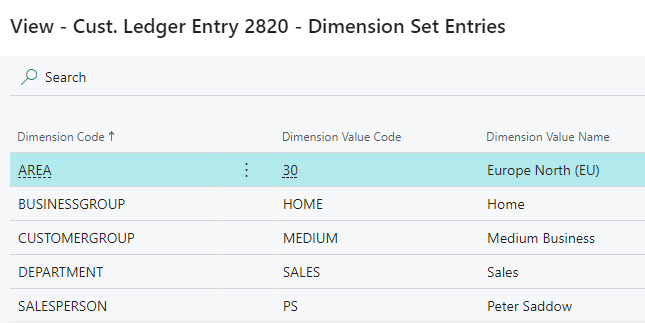 Created Item Ledger entries
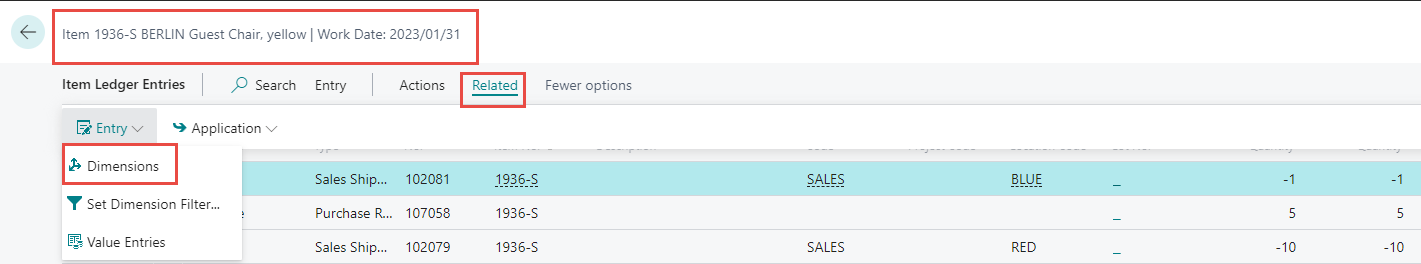 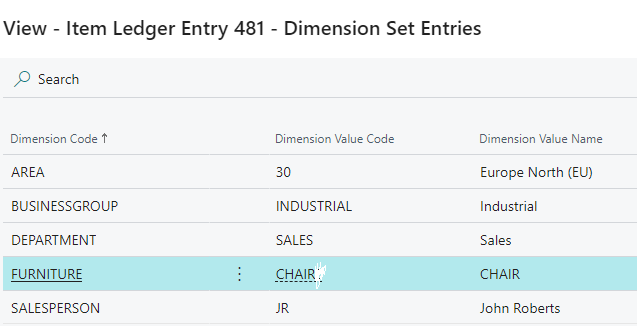 Another set of dimensions (see teacher database)
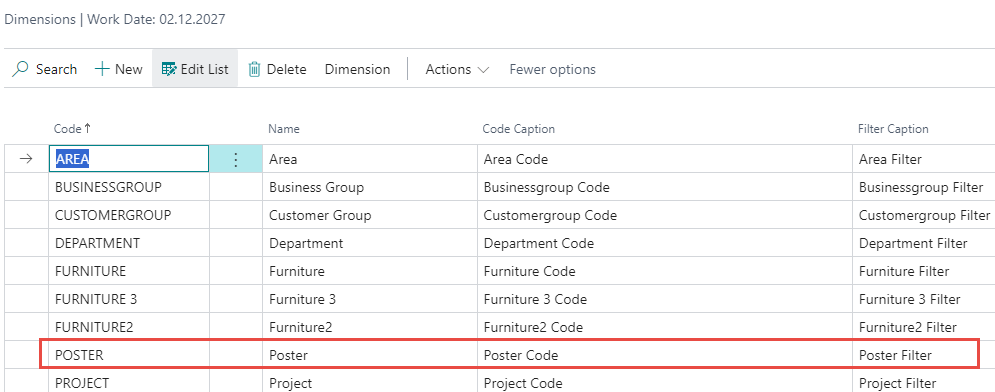 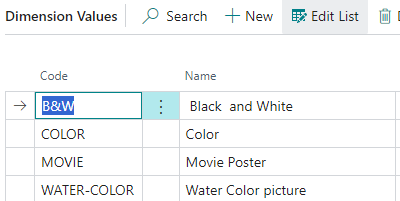 Dimension values
Related items
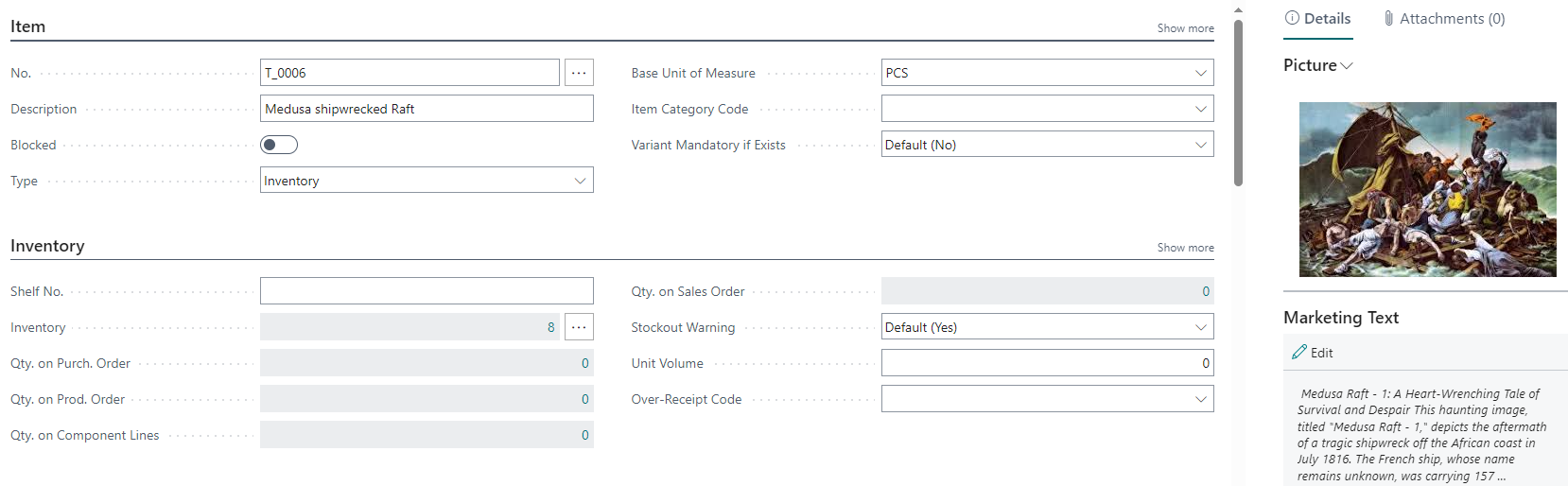 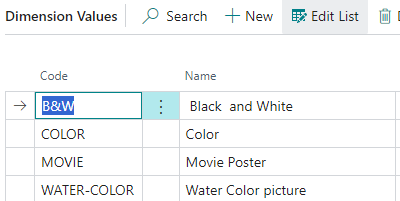 Analysis by Dimensions
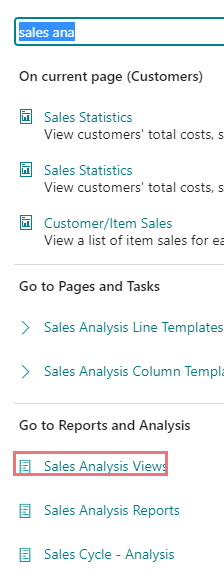 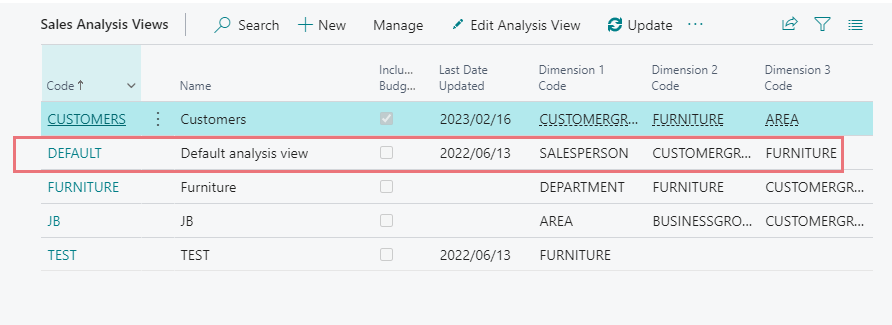 Analysis by Dimensions
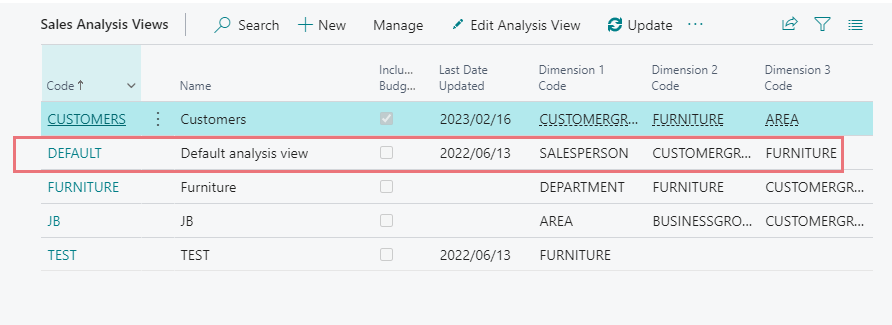 EDIT
Analysis by Dimensions – view
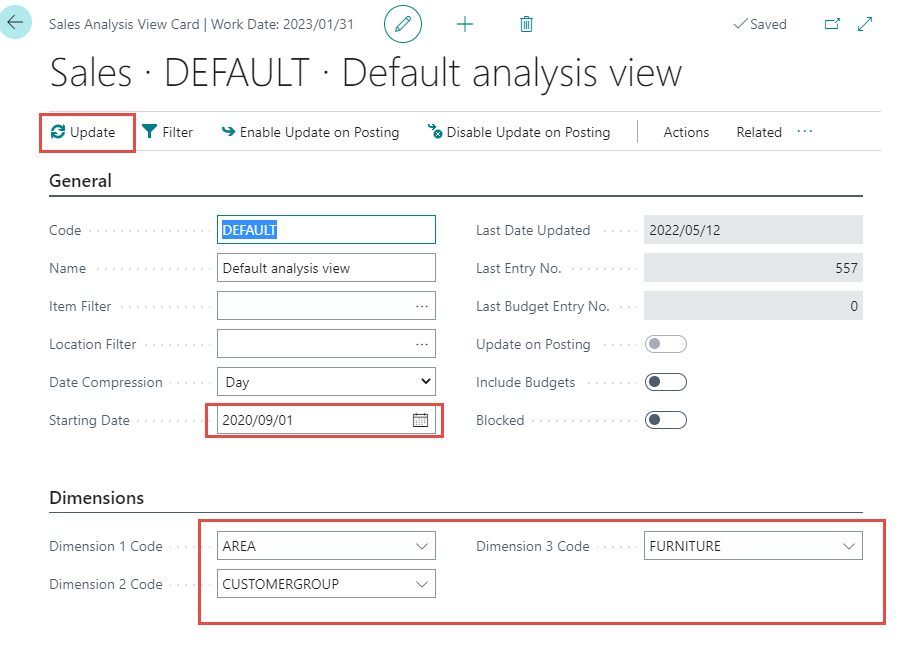 UPDATE
Update allows all entries set in filters 
to be included in the analysis view
Analysis by Dimensions
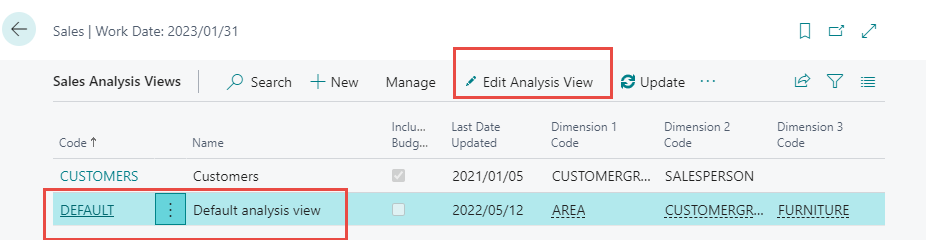 Analysis by Dimensions
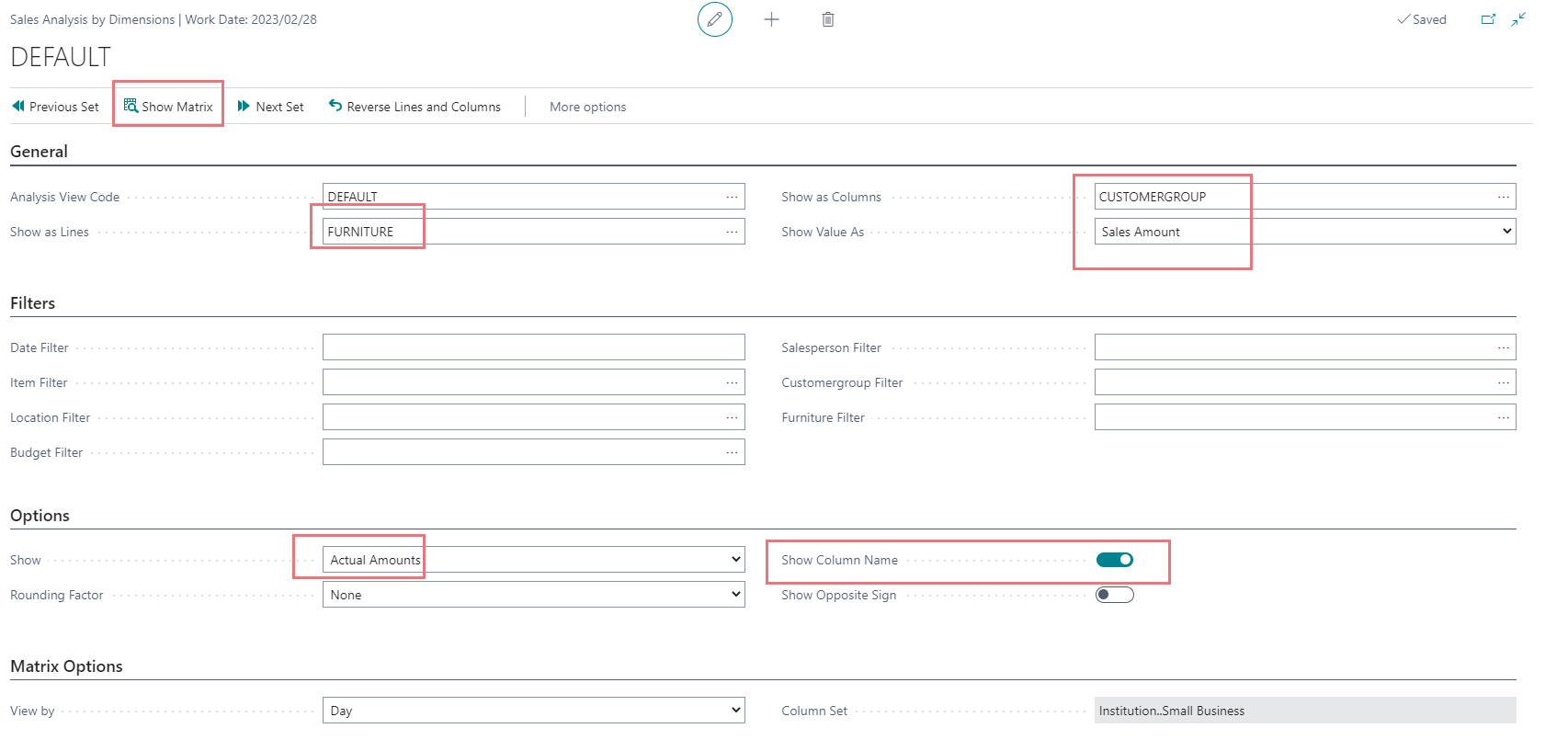 Analysis by Dimensions
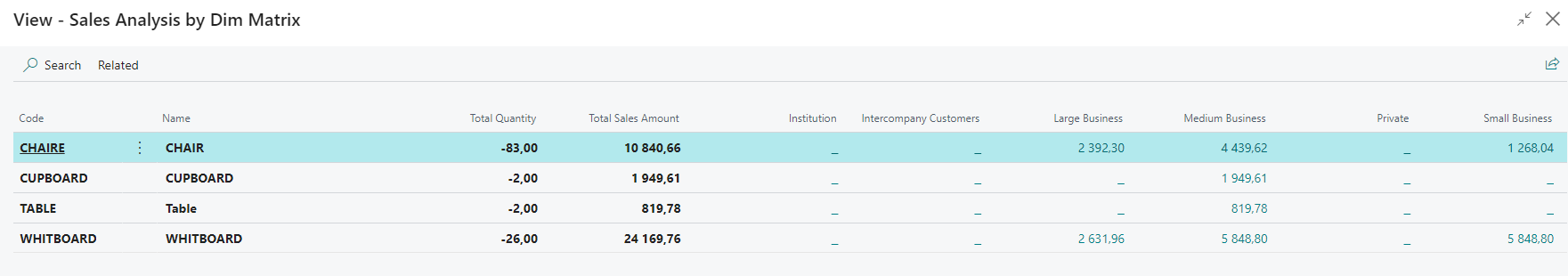 Analysis by Dimensions
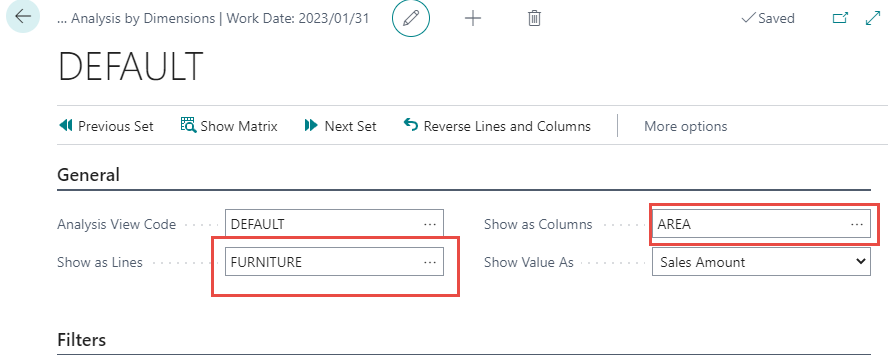 Analysis by Dimensions
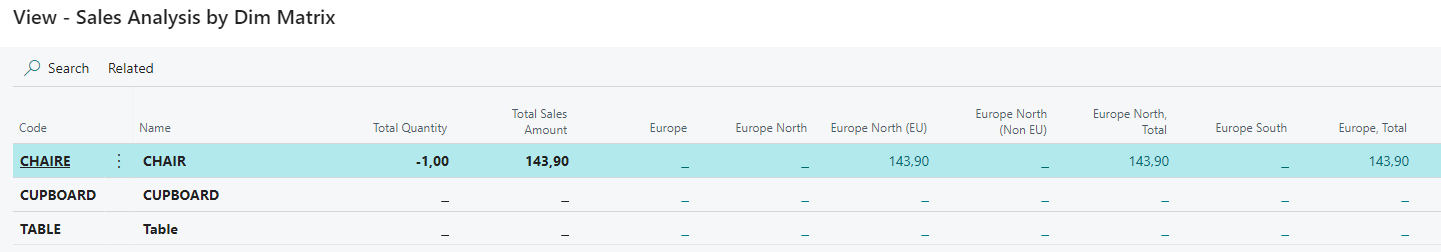 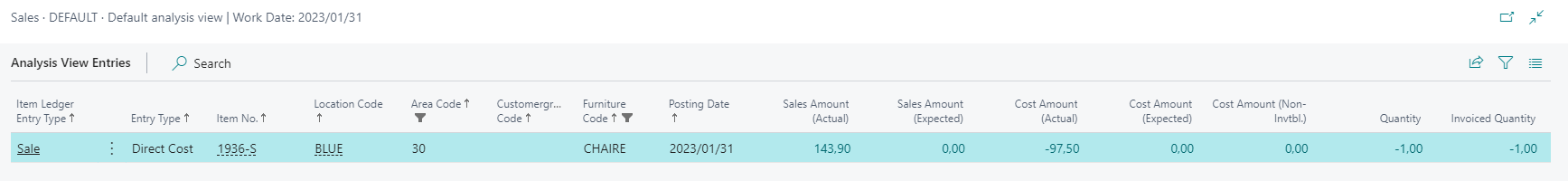 Another type of analysis – Customer type
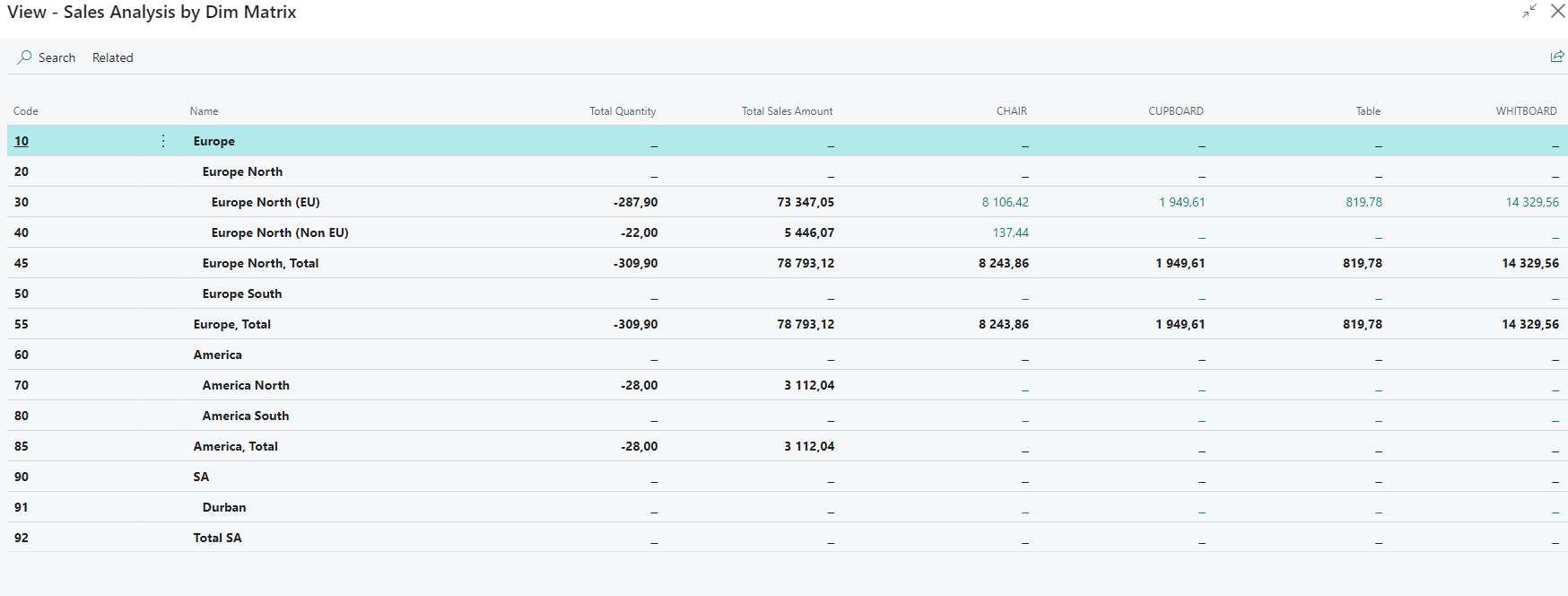 Analysis by DimensionsDimensions play an important role in business intelligence, such as when defining analysis views. For more information, see Analyze Data by Dimensions.
Analyze Data by Dimensions - Business Central | Microsoft Docs
An analysis by dimensions displays a selected combination of dimensions. You can store and retrieve 
each analysis you have set up. The information for setting up an analysis is stored on an Analysis View
card to simplify future analysis.


Choose the  icon Searching window, enter Analysis Views, and then choose the related link.
On the Analysis View List page, choose the New action.
Fill in the fields as necessary. Hover over a field to read a short description.
To add other dimension codes in addition to the four on the Dimensions FastTab, choose the Filter
   action, fill in the fields, and then choose the OK button.
To update the view, choose the Update action.
Poster Analysis
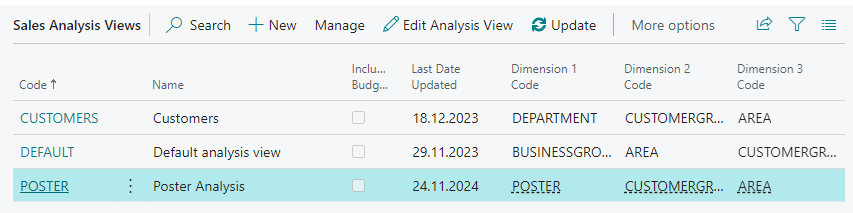 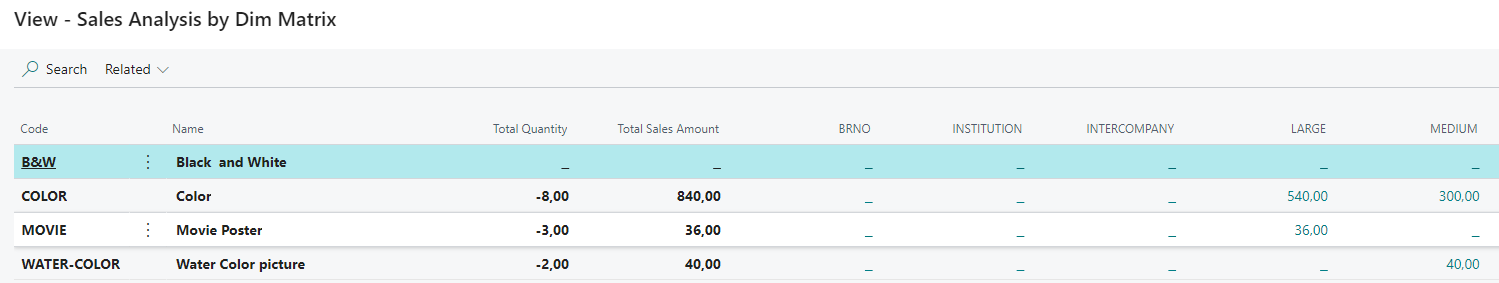 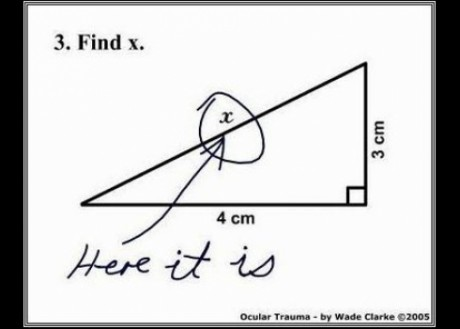 Au revoir
mes amis !!
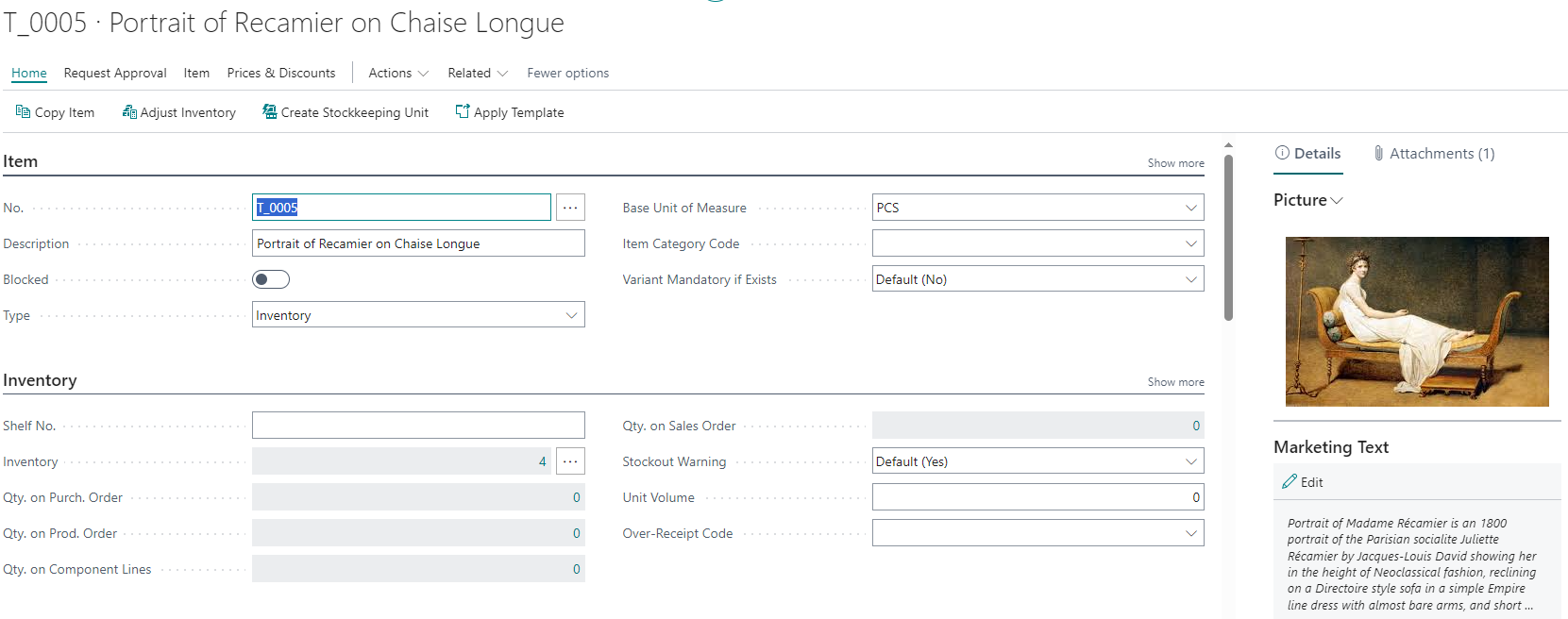